Working with text
file formats
CSV, JSON, XML, Excel
regular expressions
module re, finditer
Some file formats
PIL – the Python Imaging Library
pip install Pillow




For many file types there exist Python packages handling such files, e.g. for images Pillow supports 40+ different file formats
For more advanced computer vision tasks you should consider OpenCV
Python-Logo.png
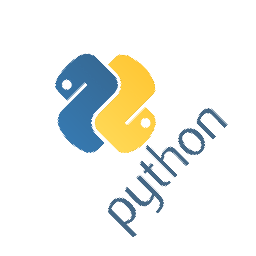 Python-rotated.png
python-pillow.org
[Speaker Notes: Pillow is a new branch of the old “PIL” module

The original Python Image Library was called PIL, but stopped being developed in 2009. https://www.pythonware.com/products/pil/
Pillow is a fork of PIL that is updated regularly ("Pillow is released quarterly on January 2nd, April 1st, July 1st and October 15th.")]
CSV files - Comma Separated Values
Simple 2D tables are stored as rows in a file, with values separated by comma
Strings stored are quoted if necessary
Values read are strings
The deliminator (default comma) can be changed by keyword argument delimiter.Other typical deliminators are tabs '\t', and semicolon ';'
docs.python.org/3/library/csv.html
[Speaker Notes: CSV files can have a nonuniform number of columns in the rows
Recall with-as closes the file automatically]
CSV files - Tab Separated Values
[Speaker Notes: Sometimes “.csv” files that are tab-separated are called “.tsv” files
It is common that fiels using “;” as separator are also called “.csv” files (confusing!)]
Reading an Excel generated CSV file
Saving a file in Excel as CSV (Comma delimited) (*.csv)
Sometimes use ‘;’ as default separator, determined by Windows Regional settings
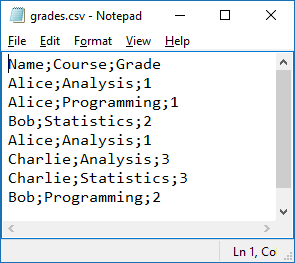 [Speaker Notes: Fun fact: Saving “comma” separated in Excel uses semi-colon 
grade : remember to convert to int
Use ”.get” to allow undefined entries and get a default value

Excel > File > Options > Advanced]
CSV files - Quoting
The amount of quoting is controlled with keyword argument quoting 
csv.QUOTE_MINIMALetc. can be used to select the quoting level
Depending on choice of quoting, numeric values and strings cannot be distinguished in CSV file (csv.reader will read all as strings anyway)
[Speaker Notes: Since the columns in csv files have a given type by the application using the csv file, it might not be a problem not to be able to differentiate between numbers and strings containing numbers

csv.QUOTE_... are just integers]
File encodings...
Text files can be encoded using many different encodings (UTF-8, UTF-16, UTF-32, Windows-1252, ANSI, ASCII, ISO-8859-1, ...)
Different encodings can result in different file sizes, in particular when containingnon-ASCII symbols
Programs often try to predict the encoding of text files (often with success, but not always)
Opening files assuming wrong encoding can give strange results....
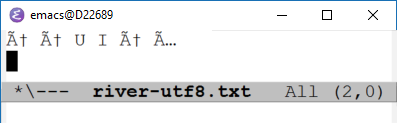 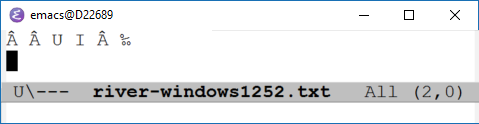 Opening Windows-1252 encoded file but trying to decode using UTF-8
Opening UTF-8 encoded file but trying to decode using Windows-1252
en.wikipedia.org/wiki/Character_encoding
[Speaker Notes: Notepad on Windows can e.g. tell you a file encoding when you select ”Save as”
Online tools can also do it
Python packages also exist

Longer string ”Æ Æ U Å Æ Ø I Æ Å, Æ Æ!”

EMACS:
Ctrl-h v buffer-file-coding-system  (describe current buffers encoding)
M-x set-buffer-file-coding-system  (before saving) 
M-x revert-buffer-with-coding-system  (on already open buffer, but with wrong encoding)]
[Speaker Notes: list('abc') vs list(b'abc')
”Æ” requires two bytes in utf-8 but only one in windows1252

>>> 'Æ' < 'Å'
False
>>> 'Æ' > 'Å'
True
>>>]
Reading CSV files with specific encoding
CSV file saved withWindows-1252 encoding
JSON
“JSON (JavaScript Object Notation) is a lightweight data-interchange format. It is easy for humans to read and write. It is easy for machines to parse and generate. It is based on a subset of the JavaScript Programming Language, Standard ECMA-262 3rd Edition - December 1999. JSON is an ideal data-interchange language.”
www.json.org
Human readable file format
Easy way to save a Python expression to a file
Does not support all Python types, e.g. sets are not supported, and tuples are saved (and later loaded) as lists
JSON example
[Speaker Notes: import sys
import json
json.dump({'a':42, 42:'a'}, sys.stdout, indent=1, sort_keys=True)

(In Javascript None is called “null”, and “true” and “false” are not capitalized, no line breaks in strings)]
XML - eXtensible Markup Language
world
XML is a widespread used data format to store hierarchical data with tags and attributes
country
{name: 'Denmark'}
country
{name: 'USA'}
city
{name: 'New York', pop: '8622698'}
city
{name: 'San Francisco', pop: '884363'}
city
{name: 'Aarhus', pop: '264716'}
city
{name: 'Copenhagen', pop: '1295686'}
docs.python.org/3/library/xml.html
[Speaker Notes: Example: street maps exported from https://www.openstreetmap.org are XML files (have extension ".osm")]
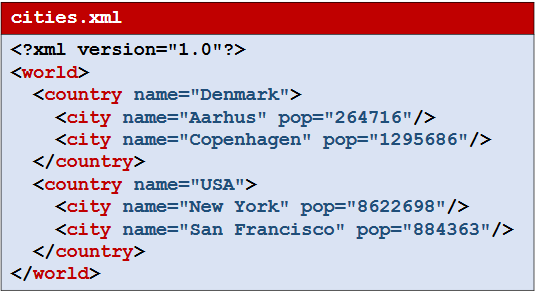 XML tags with text
[Speaker Notes: above ”.get()” is used instead of ”attrib[]”. 
.attrib is a dictionary (type dict)
.get returns default value (None) if attribute does not exist]
Openpyxl - Microsoft Excel 2010 manipulation
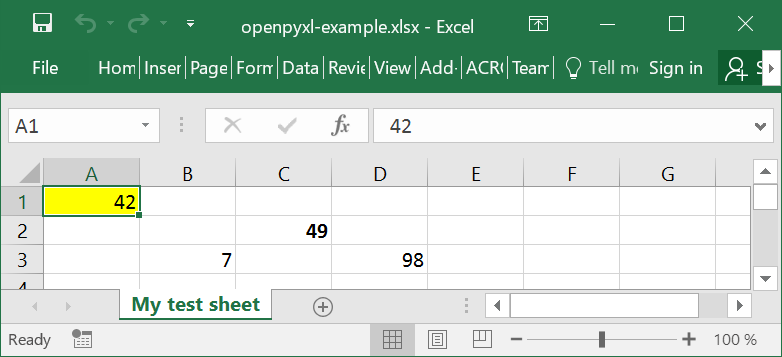 openpyxl.readthedocs.io/en/stable/tutorial.html
[Speaker Notes: An .xlsx file is really a zip file containing a folder with a lot of xml files

Example: openpyxl-example/xl/worksheets/sheet1.xml]
String searching using find
Search for first occurence of substring in str[start, end]
str.find(substring[, start[, end]])
Returns -1 if no occurence found.
.index similar as .find, except raises ValueError exception if substring not found
docs.python.org/3/library/stdtypes.html#textseq
Is str.find fast?
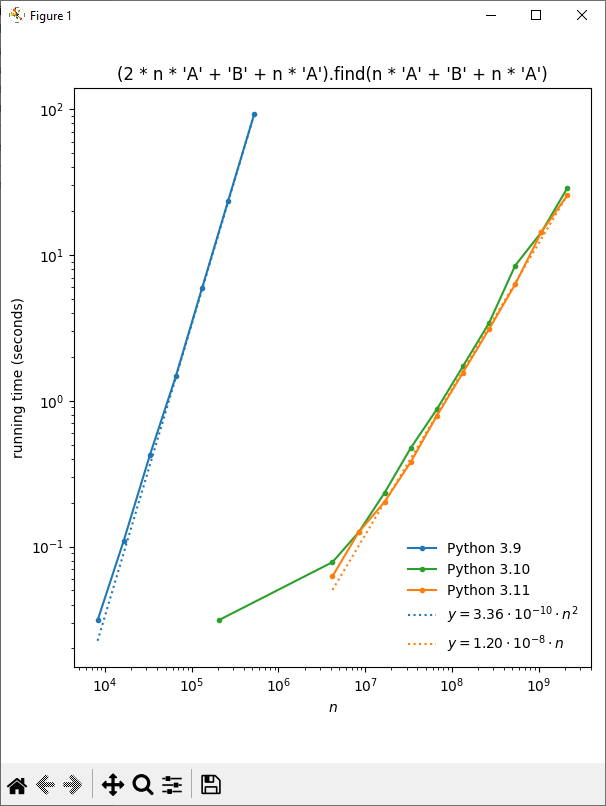 Typically linear

Until Python 3.9 in some cases quadractic
"A2nBAn".find("AnBAn")

docs.python.org/3/whatsnew/3.10.html”Substring search functions such as str1 in str2 and str2.find(str1) now sometimes use Crochemore & Perrin’s “Two-Way” string searching algorithm to avoid quadratic behavior on long strings.”
[Speaker Notes: Python 3.10.8 vs 3.9.7 timings: 3.9 had quadratic time on ”bad example”
Python 3.9 was released in 2020, but already back in 1977 (Knuth-Morris-Pratt) it was known how to support find in worst-case linear time – but the Python developers had prioritized typical performance over worst-case performance. 
Timings below 10-1 seconds noisy

https://docs.python.org/3/whatsnew/3.10.html
Substring search functions such as str1 in str2 and str2.find(str1) now sometimes use Crochemore & Perrin’s “Two-Way” string searching algorithm to avoid quadratic behavior on long strings.]
Regular expression 	– A powerful language to describe sets of strings
Examples
abc   denotes a string of letters
ab*c   any string starting with a, followed by an arbitrary number of bs and terminated by c, i.e. {ac, abc, abbc, abbbc, abbbbc, ...}
ab+c   equivalent to  abb*c, i.e. there must be at least one b
a\wc   any three letter string, starting with a and ending with c, where second character is any character in [a-zA-Z0-9_]
a[xyz]c   any three letter string, starting with a and ending with c, where second character is either x, y or z
a[^xyz]c   any three letter string, starting with a and ending with c,  where second character is none of x, y or z
^xyz   match at start of string (prefix)
xyz$   match at end of string (suffix)
...
See docs.python.org/3/library/re.html for more
[Speaker Notes: Example: find substring that is part of word (i.e. letters before and after)

Regular expressions e.g. also supported by overleaf]
String searching using regular expressions
re.search(pattern, text)
find the first occurence of pattern in text – returns None or a match object
re.findall(pattern, text)
returns a list of non-overlapping occurence of pattern in text – returns a list of substrings
re.finditer(pattern, text)
iterator returning a match object for each non-overlapping occurence of pattern in text
docs.python.org/3/library/re.html
[Speaker Notes: raw string literals do not need to escape \ to get a \

> '\s\n', r'\s\n'
('\\s\n', '\\s\\n’)

re.search(substring, text) can be faster than text.find(substring) on very long strings since .find has worst-case time O( |string| * |substring|), whereas re is automata based.]
Substitution and splitting using regular expressions
re.sub(pattern, replacement, text)
replace any occurence of the pattern in text by replacement 
re.split(pattern, text)
split text at all occurences of patern
docs.python.org/3/library/re.html
[Speaker Notes: Regular expression substitution is useful when str.replace is to restricted
'abcd'.replace('bc', 'BC')

re.sub can take a callable as the replace argument]
Regular expression substitution: \b \w \1 \2 ...
Assume we want to replace ”a” with ”an” in front of words starting with the vowels a, e, i, o and u.
[Speaker Notes: Many text editing systems allow the usage of regular expressions to some extend: overleaf, emacs, microsoft word (although with own nonstandard syntax), google docs]
Fun with strings: Lindenmayer systems (L-systems)
Axiom 	A
	(1) 	AB
	(2) 	ABA
	(3)	ABAAB
	(4)	ABAABABA
Rules
A → AB
B → A
First four iterations of parallel rewriting
“L-systems were introduced and developed in 1968 by Aristid Lindenmayer, a Hungarian theoretical biologist and botanist at the University of Utrecht. Lindenmayer used L-systems to describe the behaviour of plant cells and to model the growth processes of plant development.”
- Wikipedia
en.wikipedia.org/wiki/L-system
HeighwayDragon
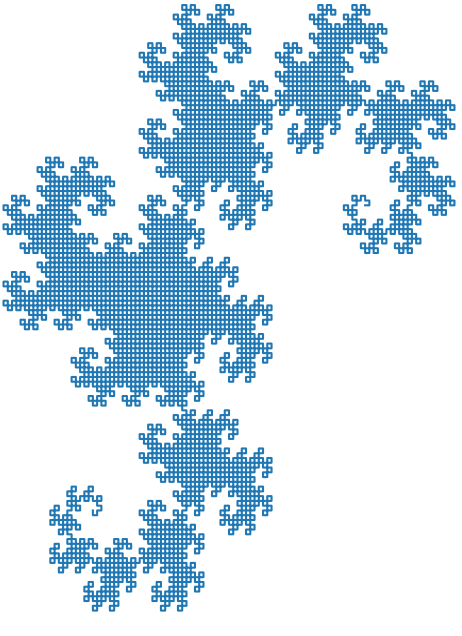 Interprete the symbols of the resulting string as a walk where 'F' = draw line forward, and '+' and '-' are turn left and right 90° (X and Y are skipped)
FX+YF++-FX-YF++-FX+YF+--FX-YF++-FX+YF++-FX-YF+--FX+YF+--FX-YF++-FX+YF++-FX-YF++-FX+YF+--FX-YF+--FX+YF++-FX-YF+--FX+YF+--FX-YF++-FX+YF++-FX-YF++-FX+YF+--FX-YF++-FX+YF++-FX-YF+--FX+YF+--FX-YF+--FX+YF++-FX-YF++-FX+YF+--FX-YF+--FX+YF++-FX-YF+--FX+YF+--FX-YF++-FX+YF++-FX-YF++-FX+YF+--FX-YF++-FX+YF++-FX-Y
More space filling curves...
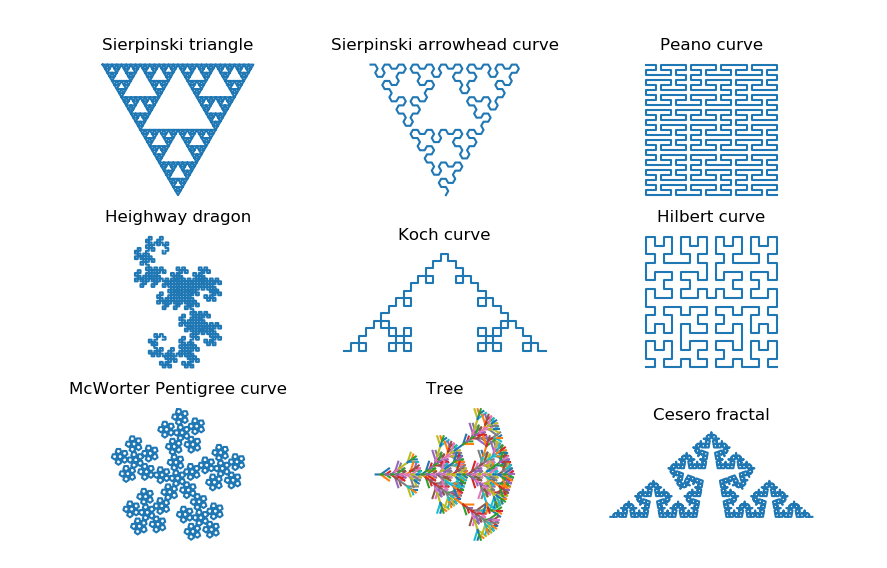 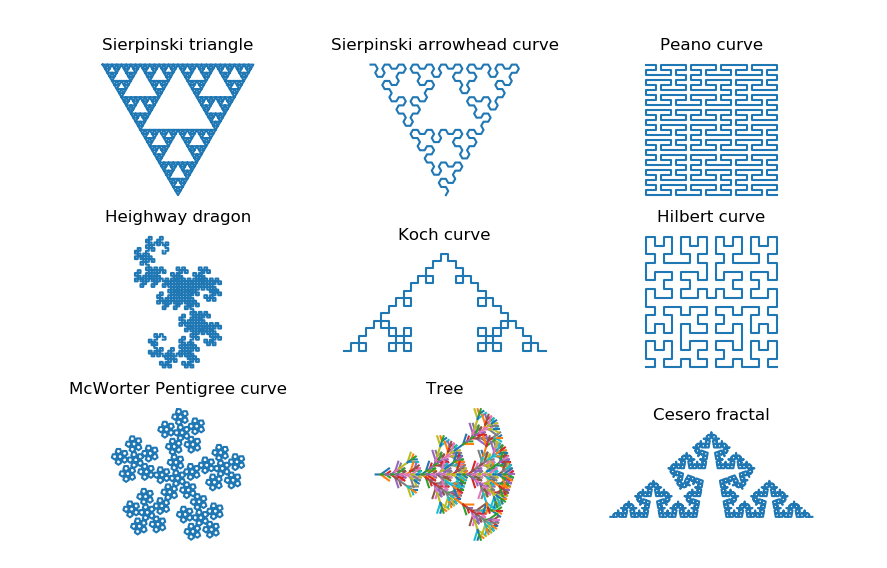 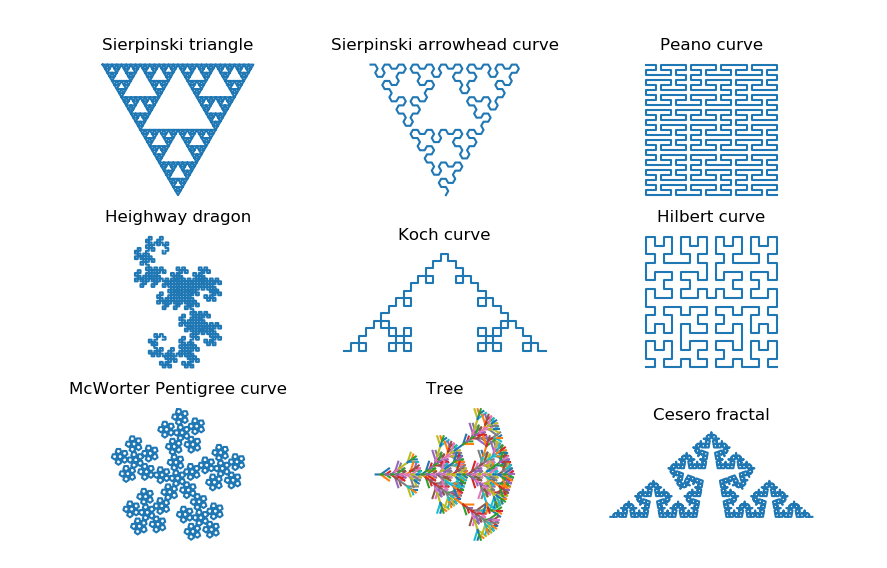 [Speaker Notes: For “Tree” each “[“ starts a new path with a new color...]
More space filling curves... (source code)